Pet
Teacher : Amanda
comon pets
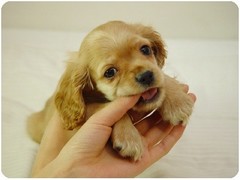 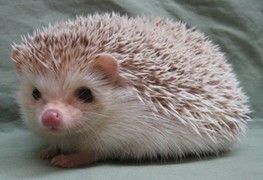 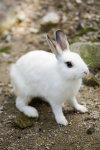 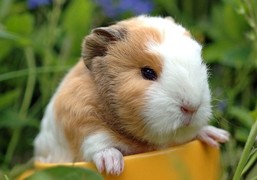 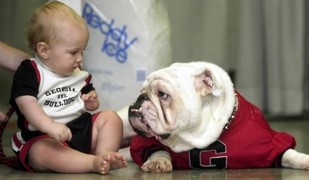 Rare pets
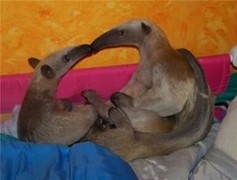 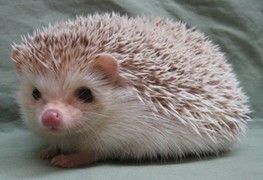 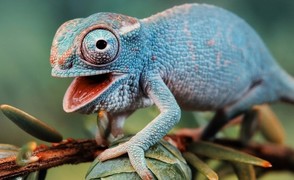 Rare pets
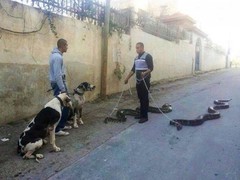 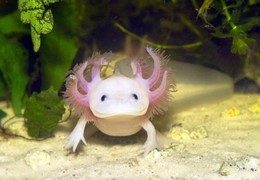 Robot pets
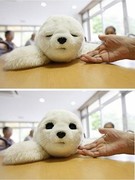